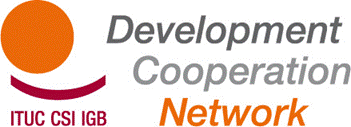 Learning lessons from social dialogue practices
Jan Dereymaeker, coordinator
ITUC/TUDCN Trade Union Development Cooperation Network
Conditions for policy dialogue
Freedom of Association and Collective bargaining: international standard with supervisory mechanisms to monitor application in law and practice
In-country “tripartite” policy framework, standard setting and monitoring 
“enabling environment”
Capacity development
Capability development
Infrastructure (machinery)
Context
Policy coherence for development
2
Freedom of association and activities  C87 ILO
Article 2
Workers and employers, without distinction whatsoever, shall have the right to establish and, subject only to the rules of the organisation concerned, to join organisations of their own choosing without previous authorisation.
Article 3
1. Workers' and employers' organisations shall have the right to draw up their constitutions and rules, to elect their representatives in full freedom, to organise their administration and activities and to formulate their programmes.
2. The public authorities shall refrain from any interference which would restrict this right or impede the lawful exercise thereof.
3
As actors in their own right
Article 5
Workers' and employers' organisations shall have the right to establish and join federations and confederations and any such organisation, federation or confederation shall have the right to affiliate with international organisations of workers and employers.
Article 6
…
Article 7
The acquisition of legal personality by workers' and employers' organisations, federations and confederations shall not be made subject to conditions of such a character as to restrict the application of the provisions of Articles 2, 3 and 4 hereof.
Article 8
1. In exercising the rights provided for in this Convention workers and employers and their respective organisations, like other persons or organised collectivities, shall respect the law of the land.
2. The law of the land shall not be such as to impair, nor shall it be so applied as to impair, the guarantees provided for in this Convention.
4
With right of initiative C94 ILO
Article 1
1. Workers shall enjoy adequate protection against acts of anti-union discrimination in respect of their employment.
2. … 
Article 2
1. Workers' and employers' organisations shall enjoy adequate protection against any acts of interference by each other or each other's agents or members in their establishment, functioning or administration.
2. In particular, acts which are designed to promote the establishment of workers' organisations under the domination of employers or employers' organisations, 
Article 3
Machinery appropriate to national conditions shall be established, where necessary, for the purpose of ensuring respect for the right to organise as defined in the preceding
Article 4
Measures appropriate to national conditions shall be taken, where necessary, to encourage and promote the full development and utilisation of machinery for voluntary negotiation between employers or employers' organisations and workers' organisations, with a view to the regulation of terms and conditions of employment by means of collective agreements.
5
Lesson 1
Freedom of association /to organise is fundamental
Is unconditional
Is rights based in national law
Includes international dimension

Freedom of association comes with freedom to act/organise activities 
Safeguards/protection  are necessary
“machinery” is indispensable to protect and to enable

“Ownership” is multistakeholder and rights based
Recognition of (absolute) rights of partners
6
Monitoring framework
Country heavy
Governments must translate its ”obligations” e.g. principles and standards into national legislation and practice through social dialogue (C144)
In law 
Legal frameworks 
Jurisprudence
Labour courts & labour inspection
In practice
Governments are liable for implementation
Labour inspection
Global light: ILO tripartite supervisory mechanism
Complaints systems
FoA has special urgent procedure
Reporting  mechanisms by experts and tripartite dialogue
Technical cooperation to improve situation
Tripartite at all levels and for all procedures and decision making
7
Lesson 2
Link In-country  to global and global to local
They are based on in-country translation but are multilaterally agreed (no unilateral conditionalities) and universally applicable.  They do protect against social dumping and social competition between states 
It does not happen by itself also the process needs rights based rules
International principles and standards not only on substance but also on process (multistakeholder dialogue; independent expertise; rights based; complaint mechanisms; technical assistance for improvement)
to enhance the dialogue and give rights to partners 
To ensure proper in-country monitoring 
Rights based mechanisms of complaints and arbitration 
Monitoring is not only about “sanctions” but about “enhancing”
Rights based with protection and complaints mechanism
Independent expert analysis 
Based on “structured” dialogue 
Technical cooperation to improve situation
Multistakeholder approach is “radical” in all decision making and includes standard setting, implementation, monitoring and technical cooperation. State has specific obligation to make it work.
8
The enabling environment
Implementation is not only about laws 
Social dialogue needs rights based rules (cfr int’al standards)
On “representation” (“most representative” notion)
On what (knowledge and data gathering and sharing) and how (tripartite decision making procedures) 
Social dialogue needs infrastructure
Social dialogue institutes and/or economic and social committees
Labour inspection 
Labour courts
Social dialogue needs political will and budget support 
This needs a minimum of global “machinery” for setting  the global standards but also for monitoring them and for supporting progress on implementation
9
Capacity and capability
Capacity development is essential 
For each and all partners: workers and employers but also government (ministries of labour)
Capability makes capacity work
Legislation in place and institutional framework
Budget support 
Partners should be equipped and able to act in autonomy
International dimension is essential to make the system work and make it accountable
Protects (recourse, appeal procedures, complaints, ….)
Disables social dumping
Support autonomy of the partners
10
Lesson 3
Approach should be rights based so that partners can be autonomous and be accountable 
Approach should be dialogue based and multistakeholder
Institutionalised “machinery” is essential to support dialogue process and allow for results. 
Capacity development  (of all actors) goes together with capability (enabling environment)
The accountability  approach is also based on the interaction and coherence between the national and international levels.
11
Context
Globalisation is changing the systemic conditions 
Ownership becomes limited and “country systems” an empty concept, in a (financial) markets driven global economy and compliant policies of international institutions
Democratic deficit in international/European decision-making is threatening democratic ownership  
Profit driven financial markets have no time for (multistakeholder) democracy; they are anti-systemic in democracy as we experience in the current crisis.
Paradigm shift in development should switch to democratic governance instead of inclusive growth.   Actors in democracy,  not markets (and their institutional compliance) have to be in charge of common interest of people and drive the development agenda’s.
12
Lesson 4
Democratic governance in development is more effective/sustainable  than market/profit driven development 
Policy coherence for development should place democratic governance as the central issue 
Internationalisation of governance has to address urgently the question of the democratic deficit and lack of accountability of the intergovernmental (market-driven) dynamics 

These lesson are still to be learned by the international institutions and policy makers including the EU
13
Conclusions
We need a “radical” approach
No conditionalities to freedom of association (actors in their own right) and  to the right of initiative, others than self regulated
Accountability needs to be rights based and therefore the system needs to be rights based
In law and practice
Enabling environment/machinery (including capacity development) is part of the deal  
Interaction between national and international in a rights based approach to policy dialogue is essential to ensure coherence and accountability
Multistakeholder means sharing (decision making) power at all levels, based on (mutual) recognised actors and on dialogue within a democratic and accountable (international) system
14